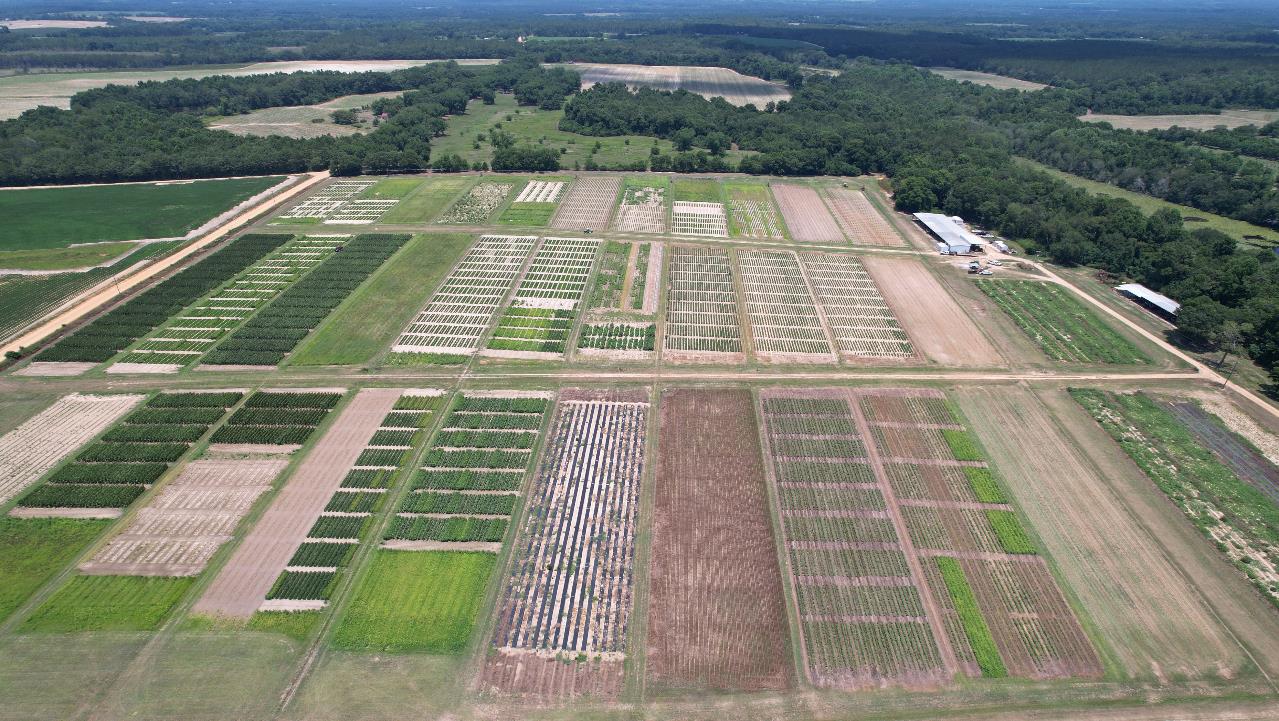 New Weed Science Research ProjectsNicholas Shay and Dr. Eric ProstkoUGA Agent Training2022
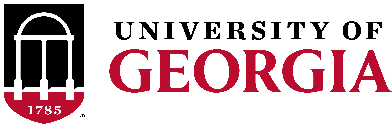 [Speaker Notes: First time addressing everyone as a whole. I am grateful to for the opportunity to take part in confronting the many challenges we face here in Georgia, and my hope is that I can provide some insight over the next three years that is useful that you can utilize to equip your producers with techniques, tools, and knowledge for optimizing their crop production.]
Project(s) Overview
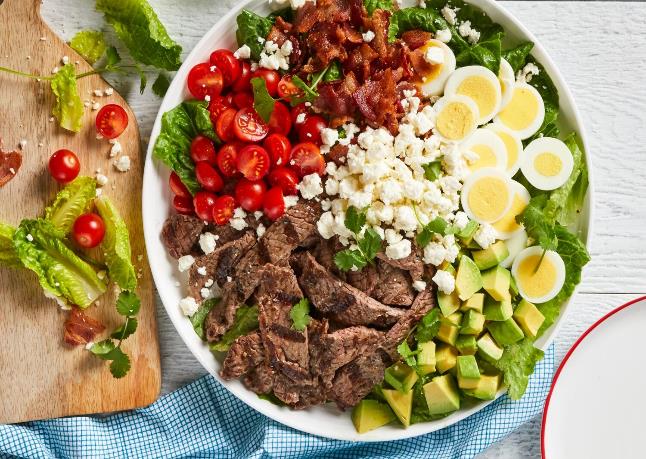 Sorghum (Sorghum bicolor)

Pink Purslane (Portulaca pilosa)

Peanut (Arachis hypogaea)


Corn (Zea mays)

Soybean (Glycine max)
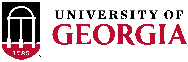 [Speaker Notes: Fried chicken =  hope to bring a nutritious blend of experiments, like a salad, to improve our Georgia farming communities.

Like a salad with many ingredients, the experiments that I would like to share with you today are diverse.
 
Transition: Dive into the details…..]
Watermelon Production & Management
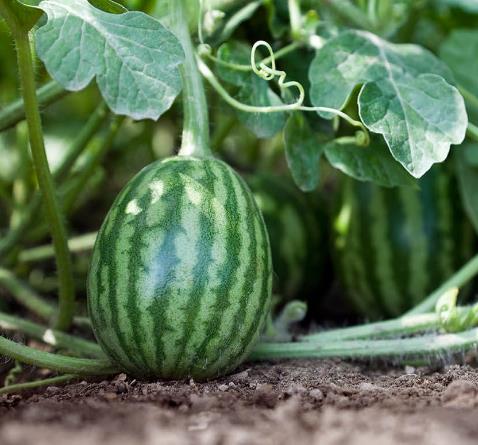 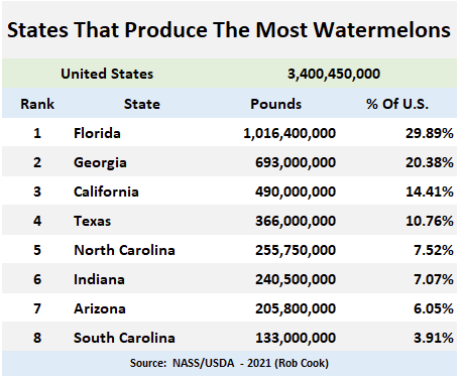 $103,742,000 (NASS/USDA 2021)
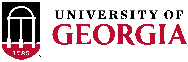 [Speaker Notes: Watermelon is a high-value crop here in the state of Georgia with an estimated…]
Watermelon Production & Management
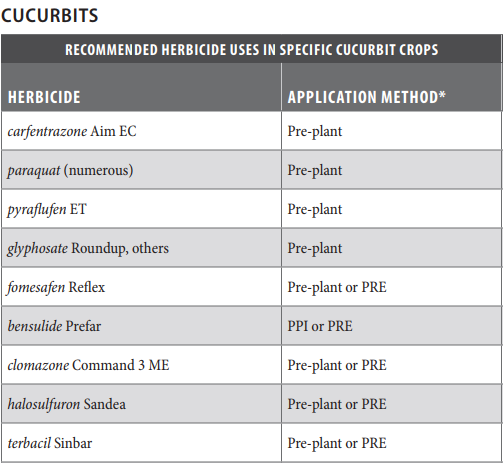 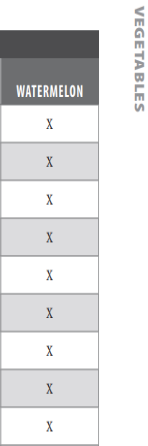 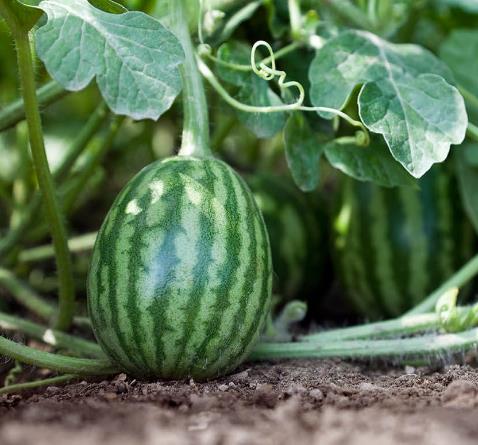 (UGA Pest Management Handbook – Veggies, 2021)
$103,742,000 (NASS/USDA 2021)
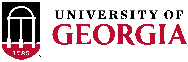 [Speaker Notes: Herbicides that provide residual control of pigweed, morningglory, wild radish, and nutsedge.]
Watermelon Production & Management
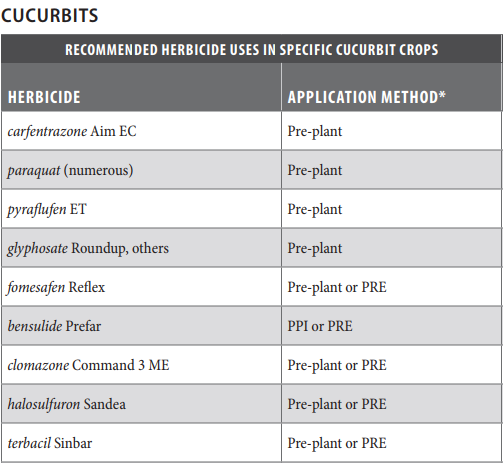 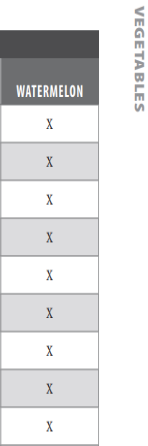 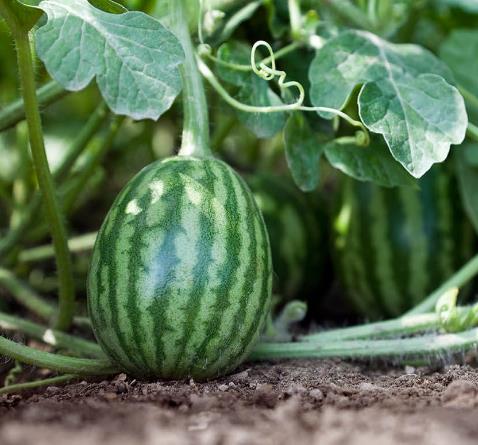 $103,742,000 (NASS/USDA 2021)
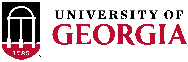 [Speaker Notes: however that residual activity can be problematic to successive rotational crops with plant back restrictions 18 months fomesafen and 24 months for Terbacil.]
Impact of Residuals on Sorghum (Sorghum bicolor)
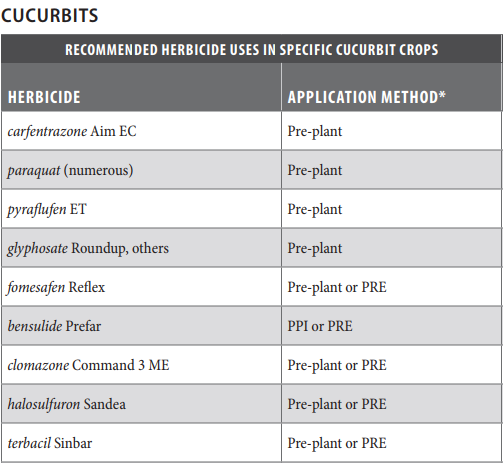 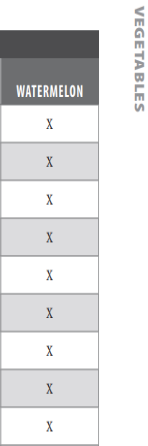 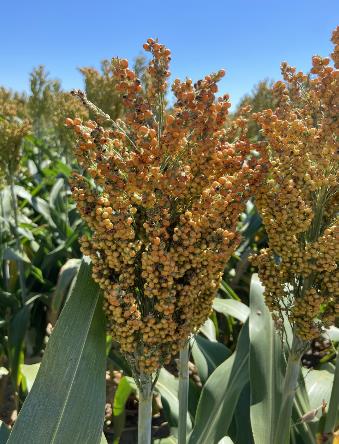 10 mos.
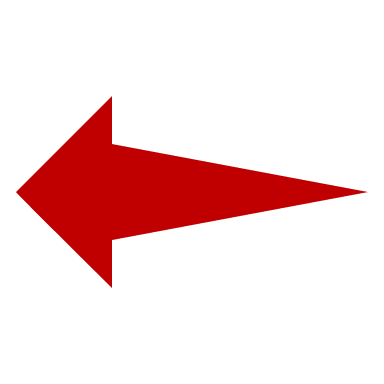 24 mos.
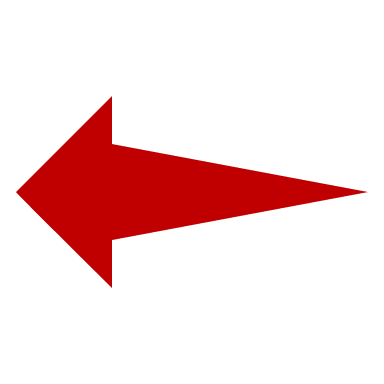 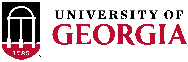 [Speaker Notes: however that residual activity can be problematic to successive rotational crops

Both herbicides can significantly impact grain yield of sorghum

Current label plant back restrictions =10 months fomesafen and 24 months for Terbacil]
Sorghum Production Systems
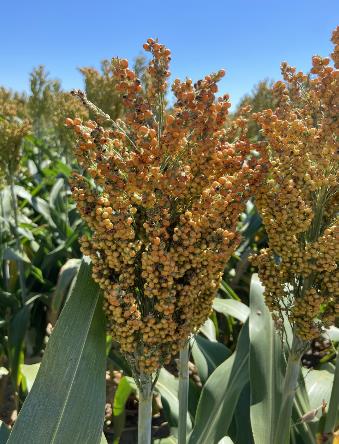 Sorghum production in GA:
GA - 41,000 acres
Farm gate value $16 million (UGA Farmgate Report 2019) 

Objective:
Simulating sorghum planting behind watermelon production

Sorghum tolerance following fomesafen & terbacil applications 100 DAA
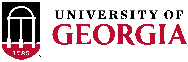 Sorghum: Preliminary Results
Sorghum Response to Fomesafen
2019
PRE applications of Terbacil & Fomesafen:

Did not reduce plant stand, and biomass (14 DAA)
Did not reduce plant stand, and height (21 DAA)

Yield:
Range: 58 – 77 bu ac-1 or 3,657 – 4,781 lbs ac-1
Trt differences (P = 0.03) but none from NTC
2020 – 2022 
PRE applications of Terbacil & Fomesafen:

Did not reduce plant stand, and biomass (14 DAA)
Did not reduce plant stand, and height (21 DAA)
Necrosis was observed 139 DAA – transient by Sep.

Yield:
Range: 41 – 53 bu ac-1 or 2,519 – 3,254 lbs ac-1
No Trt differences (P > 0.1)
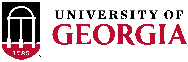 Controlling Pink Purslane (Portulaca pilosa)
TITLE
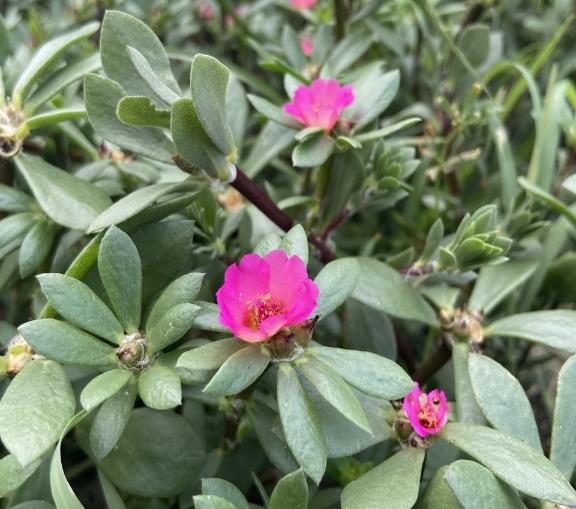 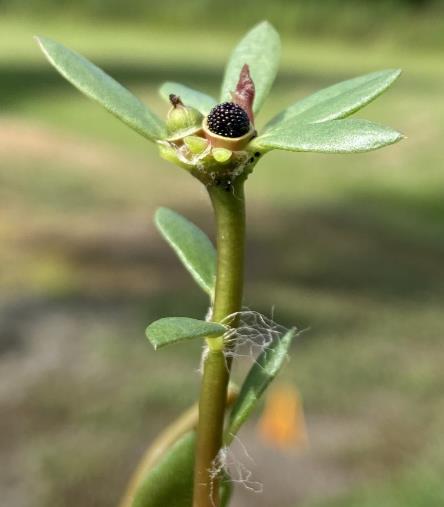 Increased frequency 
Disturbed gravelly and sandy field edges
Occurrence:
Southwest
Southeast (Railroad)
Summer annual / weak-perennial
212,000 – 292,000 seeds plant-1
Germination ~ 10 days
6 – 8 weeks – flowering / mature capsules
Non-dormant seed
Management difficulties:
Succulent vegetative structures
Densely populated hairs
Continuous seed production
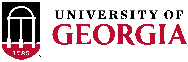 [Speaker Notes: Purslane has spread to many regions across the US persisting in the arid southwest to more subtropical and tropical climates in the southeast. Illustrating its ability to tolerate diverse growing conditions.

212,000 seeds per plant – nearly 100% germ within 10 days. Fully opened bright pink flowers 6-8 weeks after germination with mature seed capsules roughly 7 to 10 days after flowering. 

Continuous germination throughout the year]
Controlling Pink Purslane (Portulaca pilosa)
TITLE
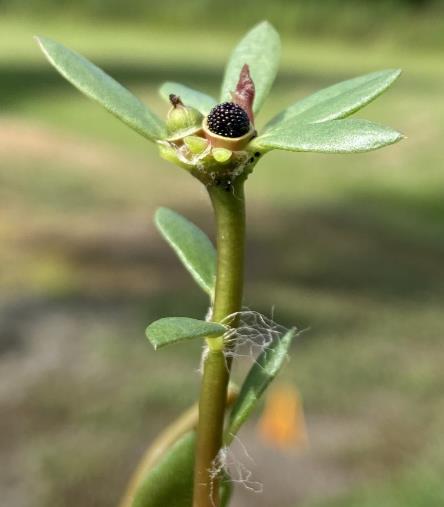 Limited research for desired control in southeastern U.S.

Objective: 
Investigating herbicidal options for controlling pink purslane in the coastal plain region of Georgia
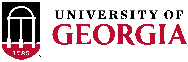 Controlling Pink Purslane (Portulaca pilosa)
TITLE
Greenhouse POST Treatments
NTC
Roundup PowerMaxx3: 22.0 oz ac-1
Gramoxone: 32.0 oz ac-1
Liberty: 32.0 oz ac-1
Engenia: 12.8 oz ac-1
Enlist One: 32.0 oz ac-1
Diuron: 24.0 oz ac-1
Aatrex: 48.0 oz ac-1
Ultra Blazer: 24.0 oz ac-1
Storm: 24.0 oz ac-1
2,4-DB: 16.0 oz ac-1
Strongarm: 0.30 oz ac-1
Cobra: 12.5 oz ac-1
Impact: 1.25 oz ac-1
Callisto: 3.0 oz ac-1
Laudis: 3.0 oz ac-1
Shieldex: 1.0 oz ac-1
Gramoxone 12.0 + Storm 16.0 oz ac-1
Reflex: 24.0 oz ac-1
AIM: 1.0 oz ac-1
Cadre: 4.0 oz ac-1
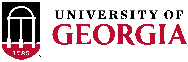 a Treatments followed by letter indicate efficacious herbicides selected from greenhouse experiment for in-field research.
[Speaker Notes: POST emergence treatments]
Controlling Pink Purslane (Portulaca pilosa)
TITLE
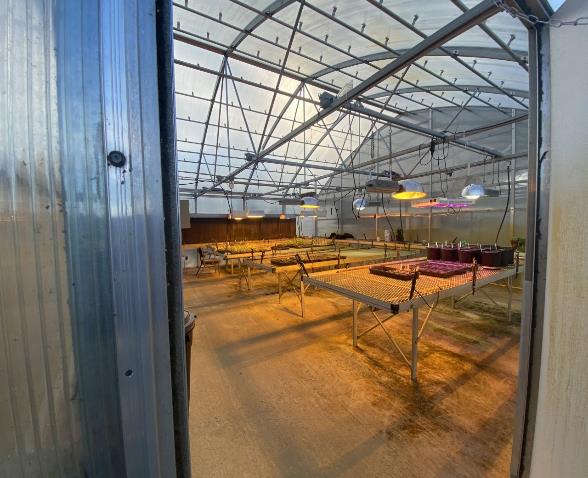 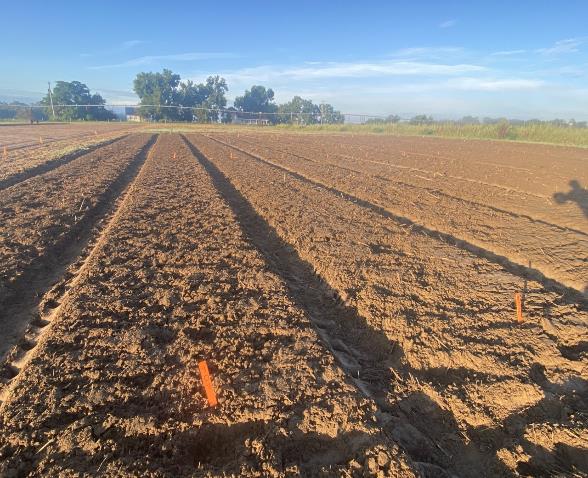 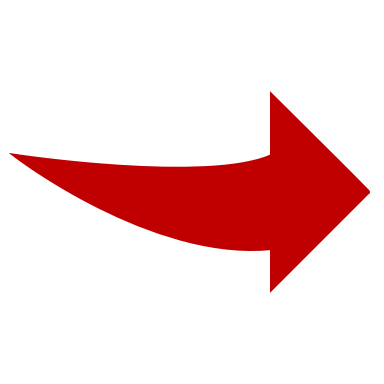 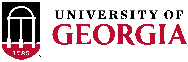 Investigating New Peanut Cultivar Responses to Postemergence Applications of Chlorimuron
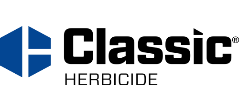 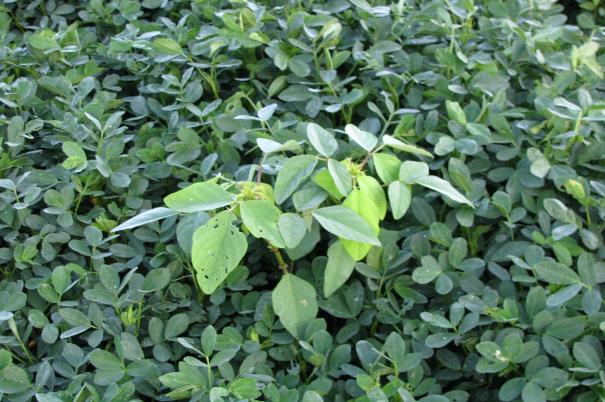 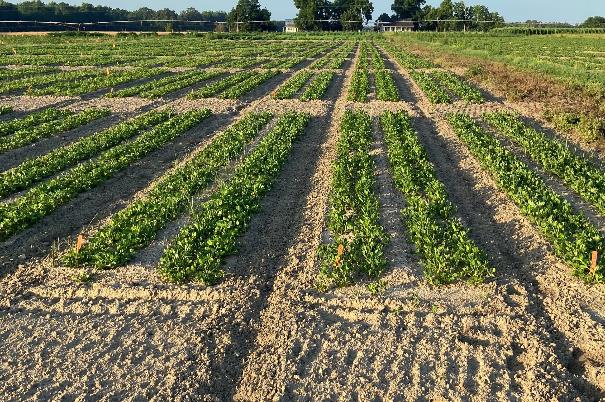 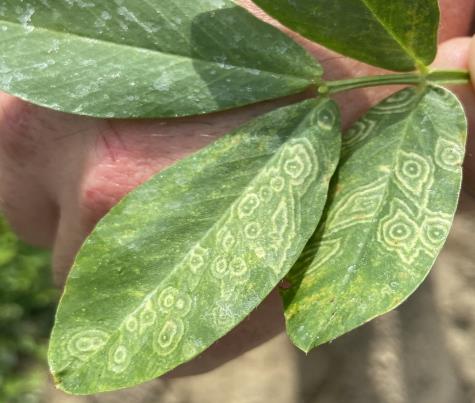 Rescue herbicide

Chlorimuron		  TSWV

Disease management

Cultivar resistance

Lack of understanding on new cultivars
Objective:
Evaluate impact of chlorimuron on the incidence of TSWV and yield on AUNPL-17, FLORUN 331, GA-12Y, GA-16HO, GA-18RU, GA-20VHO, & TIFNV HIGH O/L
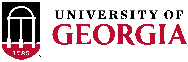 [Speaker Notes: Trade name = CLASSIC - WSSA Group 2 herbicide in the Sulfonylurea family

Chlorimuron is used as a late-season rescue  option for controlling FL beggarweed; good crop safety

Not only do we have to have a solid understanding of chemistries and their ability to control problematic weeds, but often times we must also consider antagonistic relationships and how these chemistries can influence disease pressure. So now we are not only weed scientists, but also disease specialists.

Preventative measures utilized consistently in peanut production focus on both chemical and cultural practices, however, the largest single factor affecting disease progress is cultivar resistance.]
Response to Chlorimuron
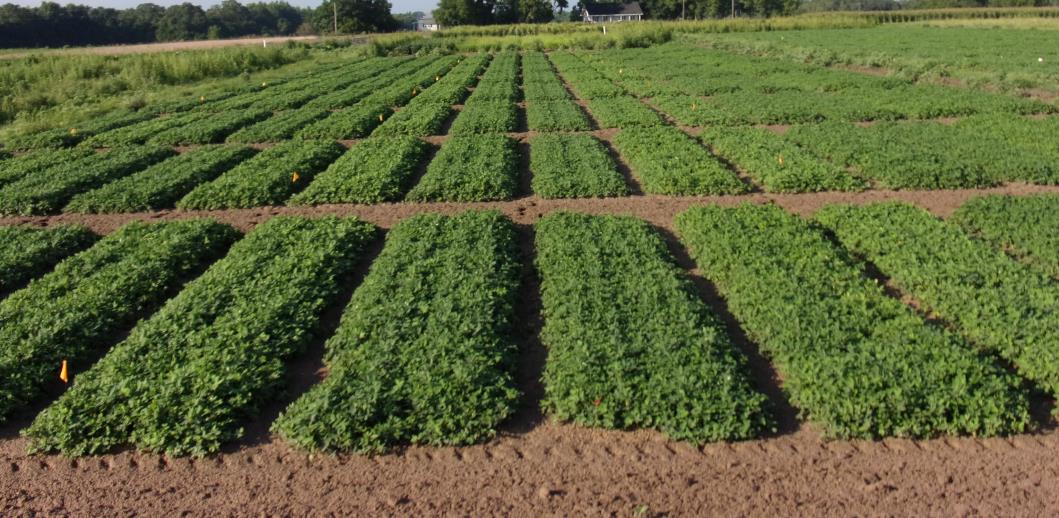 TSWV:
No interaction between variety & herbicide (P = 0.38)
Avg. over variety, classic timing @ 90 DAP    	TSWV (P < 0.1)
Avg. over herbicide, some variety differences:+
FLORUN 331 – 29.7%a
GA-18RU – 19.6%b
TIFNV HIGH O/L – 18.8%b
GA-20VHO – 10.4%c
AUNPL-17 – 8.6%c
Yield:
No interaction between variety & herbicide (P = 0.30)
Avg. over variety, no yield difference at any timing (P = 0.12)
No yield difference regardless of TSWV (P > 0.1)
GA-18RU
TIFNV HIGH O/L
GA-20VHO
FLORUN 331
AUNPL-17
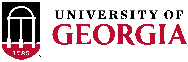 + Varieties with different letter indicated statistical difference at (P = 0.05).
Response to Chlorimuron
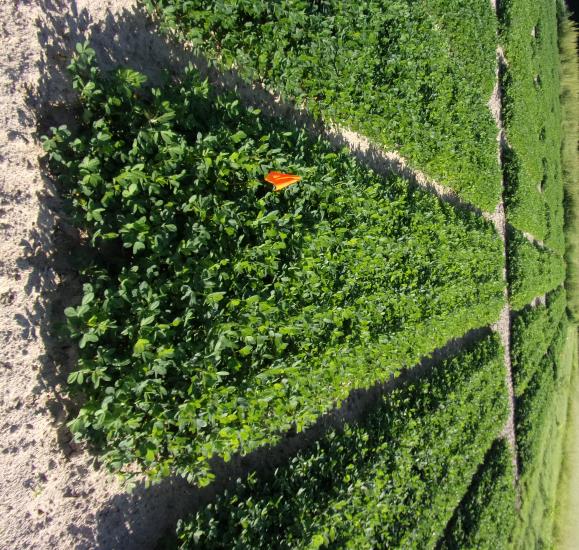 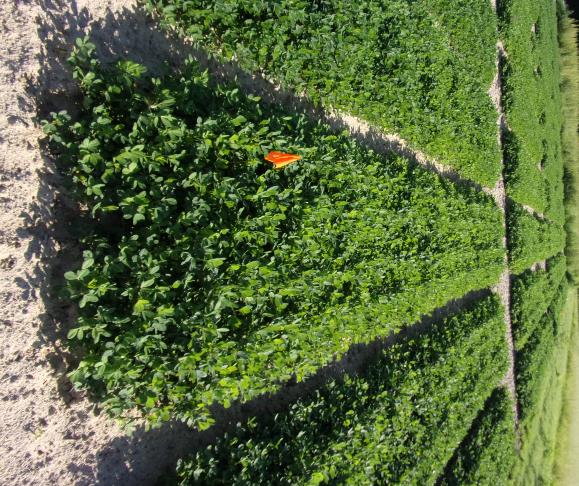 GA-12Y
Plant height:
No trt. Influence (P = 0.43)
TSWV:
No trt. Influence (P = 0.16)
Yield:
Trt differences (P = 0.05)
	77a = 6772 lb ac-1
	0ab = 6573 lb ac-1	
	65ab = 6432 lb ac-1
	90b = 5943 lb ac-1
GA-16HO
Plant height:
65 & 77 DAP (P = 0.01)
TSWV:
No trt. influence (P = 0.13)
Yield:
No yield difference (P = 0.30)
4833 – 5835 lbs ac-1
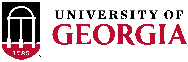 Peanut Response to Delayed Timing Applications of Fluridone and Trifludimoxazin
Limited herbicide options

Herbicide resistance

Newly developed herbicides

Repurpose herbicides

Objective:
Test peanut response to delayed timing applications of fluridone & Trifludimoxazin
Application timing: 1,3,5, & 7 DAP
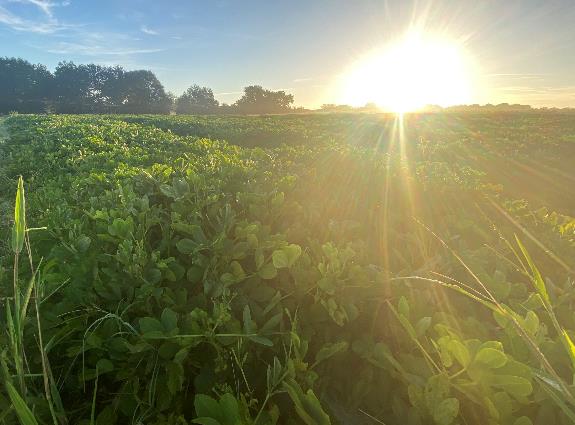 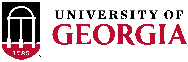 [Speaker Notes: Cultivar: GA06G
Treatments:
NTC
Fluridone: 1x rate
Trifludimoxazin: 1x rate
Application timing: 1, 3, 5, 7 DAP]
Peanut (GA-06G) Yield Response to Brake and Vulcarus Applied 1,3,5,7 DAP
P = 0.1462
P = 0.8992
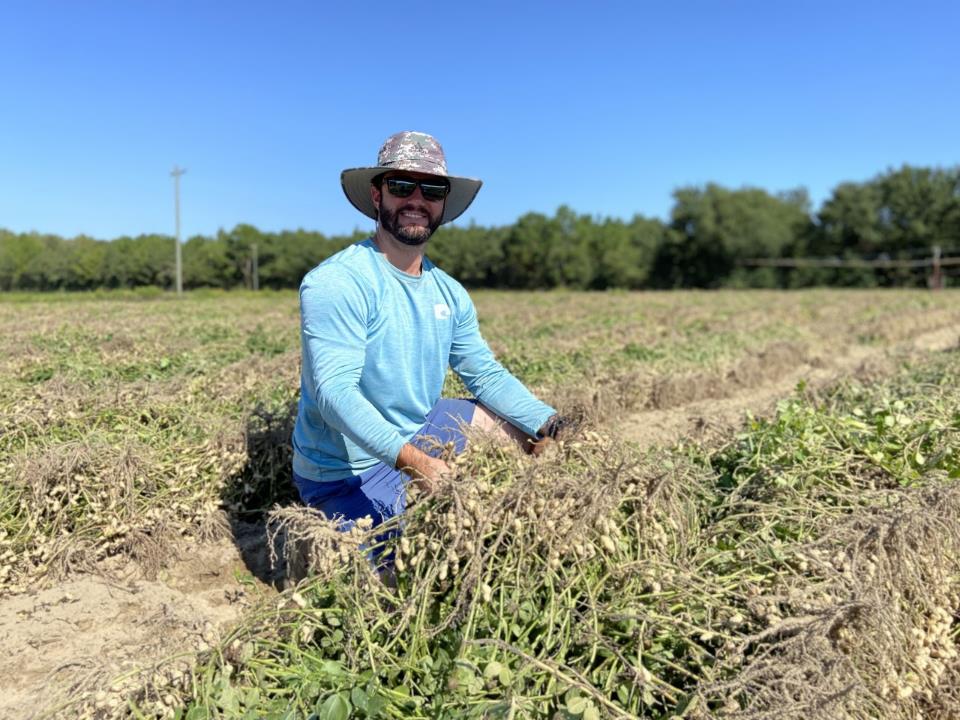 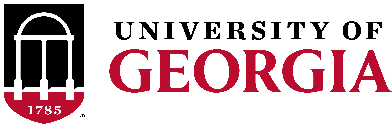 Thank you.Questions?
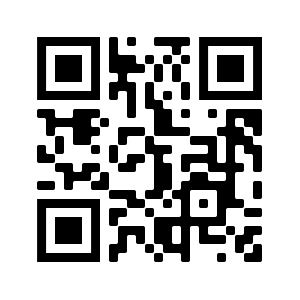 nicholas.shay@uga.edu
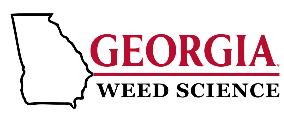